Graduate Studies Endowment Fund (GSEF)
Matthew Robbins
GSEF Coordinator
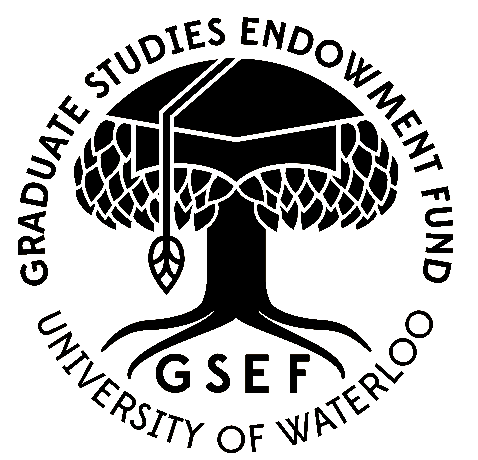 Purpose of gsef
To fund an on-going commitment to enhance the learning, research, and overall experience of graduate students at the University
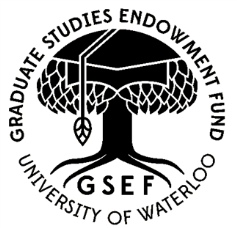 About GSEF
Established in the 2001-2002 academic year
Enables students to have the power to enhance their graduate experience
Comprised of a Project Review Committee and Board
Project Review Committee: 2 representatives from each faculty
Board: 1 representative from each faculty
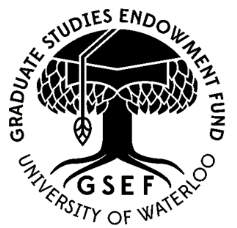 [Speaker Notes: PRC recommends funding and Board approves funding/oversees GSEF]
How does GSEF work?
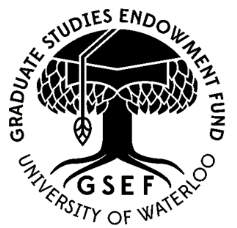 GSEF Funding Breakdown (2020-2021)
Student Projects
$24,000
COVID-19 Thesis Completion Award
$30,000
Research Travel Awards
$100,000
3 Minute Thesis
$5,000
Orientation
$5,000
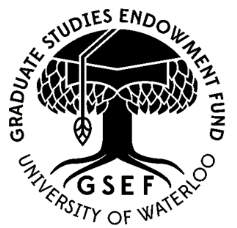 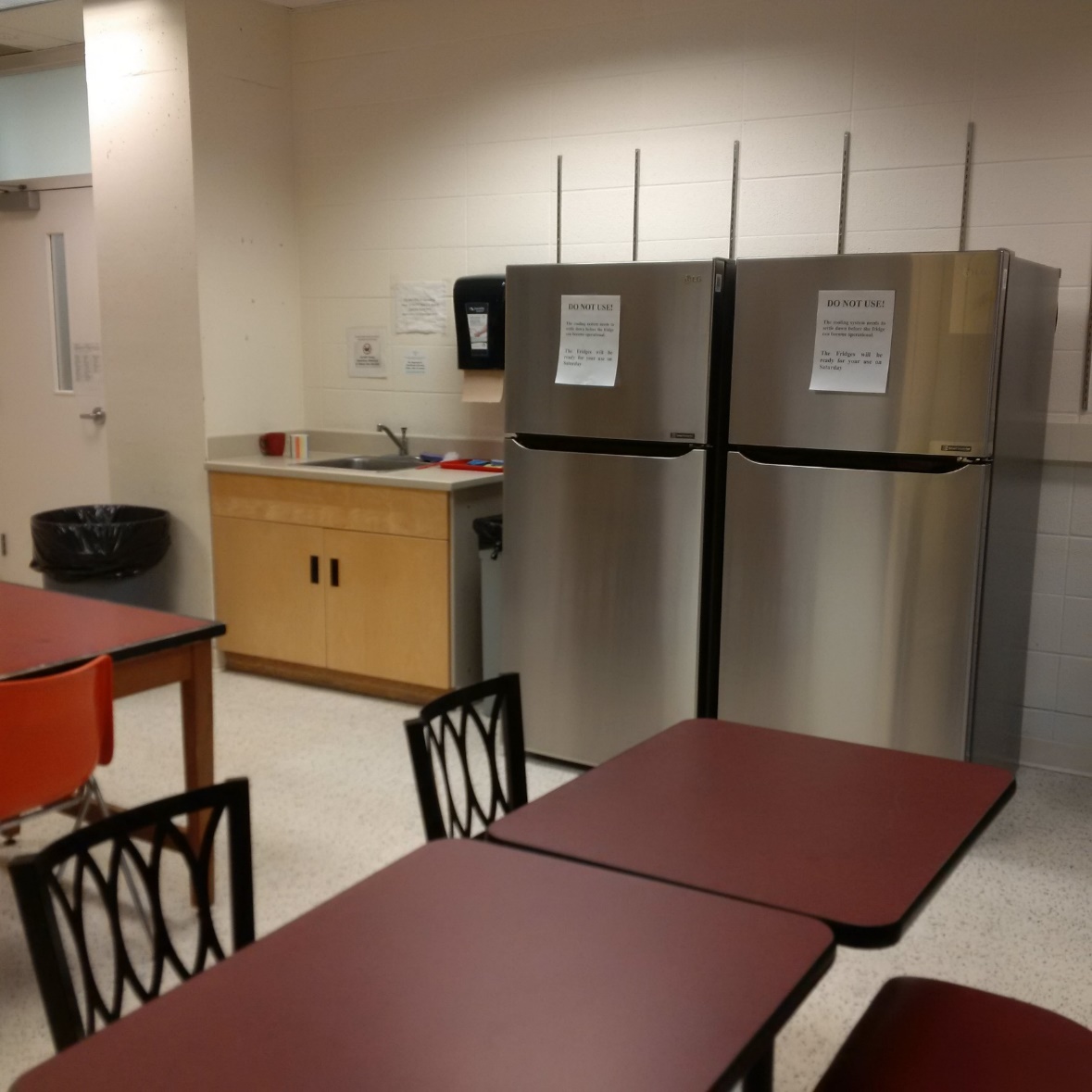 [Speaker Notes: Electrical and Computer Engineering - fridges]
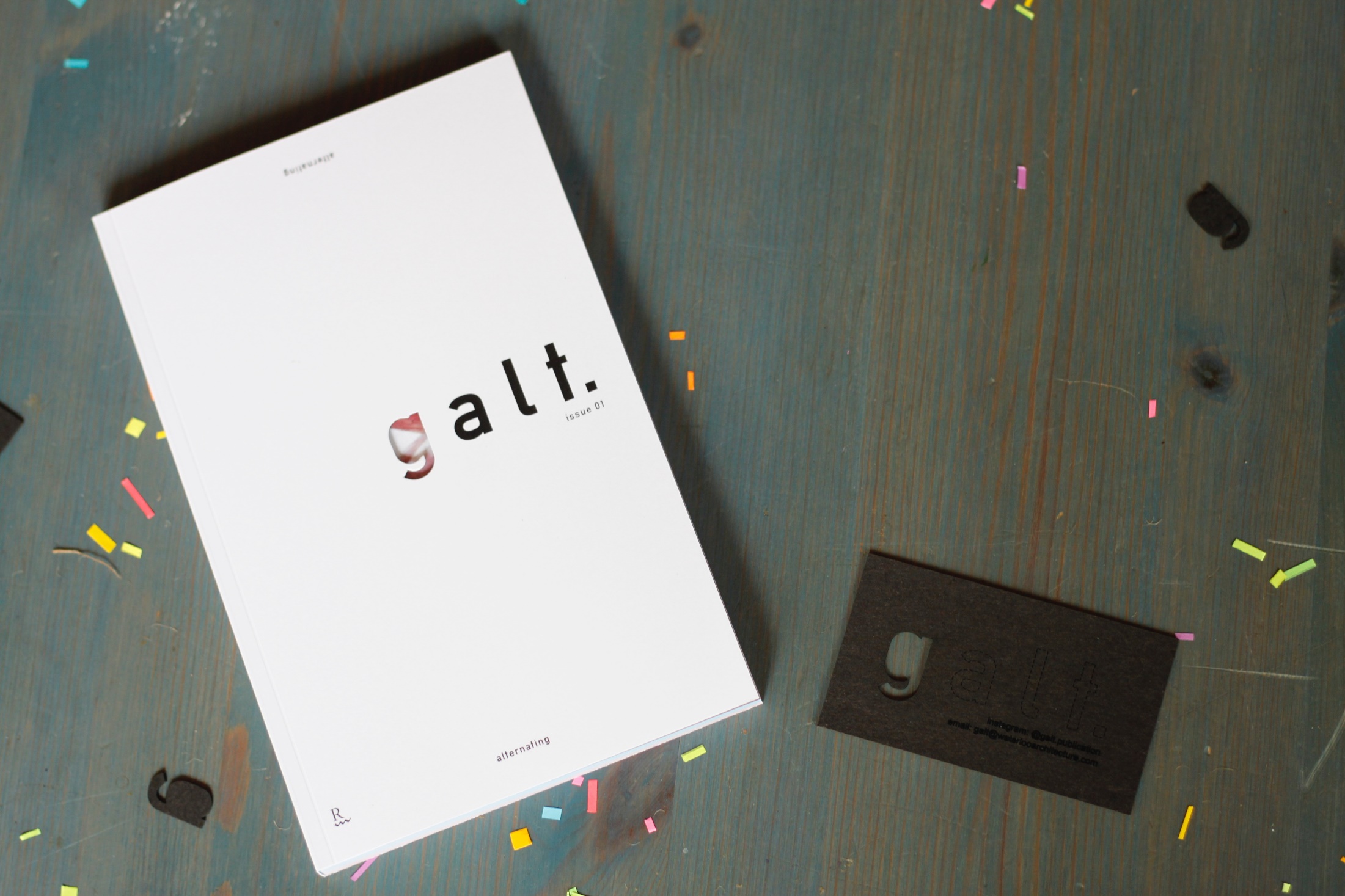 [Speaker Notes: Engineering (Architecture)  - publication of a UW-created periodical]
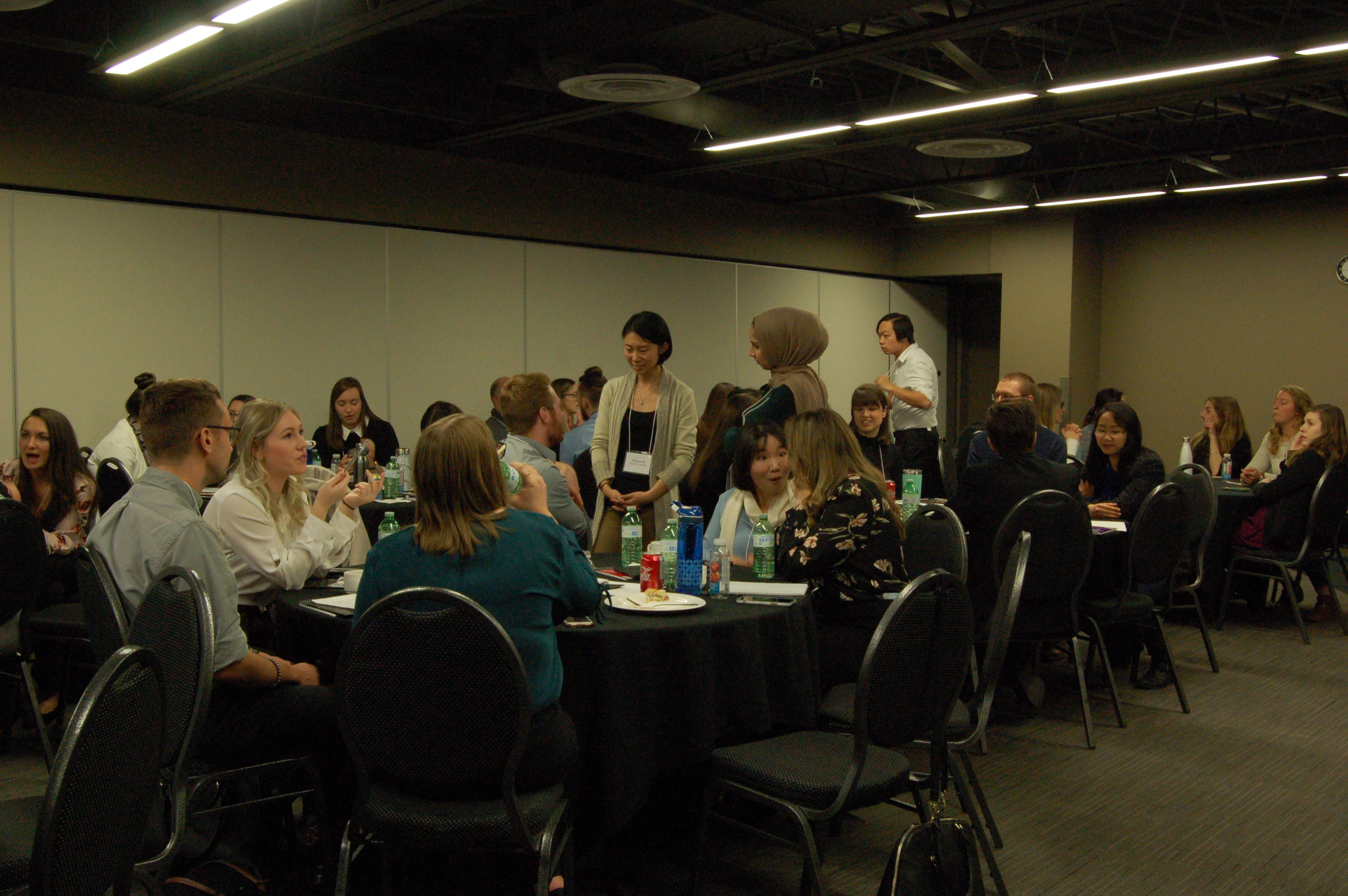 [Speaker Notes: Psychology – I/O & OB conference]
Graduate Student Projects
Application deadlines
Sixth Friday of the term (October 16 for Fall 2020): large project funding award (>$600)
1st of every month: small project funding award (<$600)
Applications judged on aspects like quality, value, departmental support, and urgency 

Total funded in the 2019-2020 FY: >$25000
Number of projects: 26
Number of students benefiting: hundreds
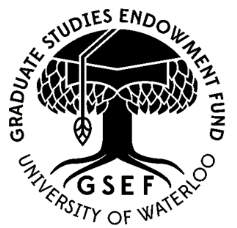 [Speaker Notes: Examples of projects:
Putting on conferences
Social events
Anything that would benefit grad students]
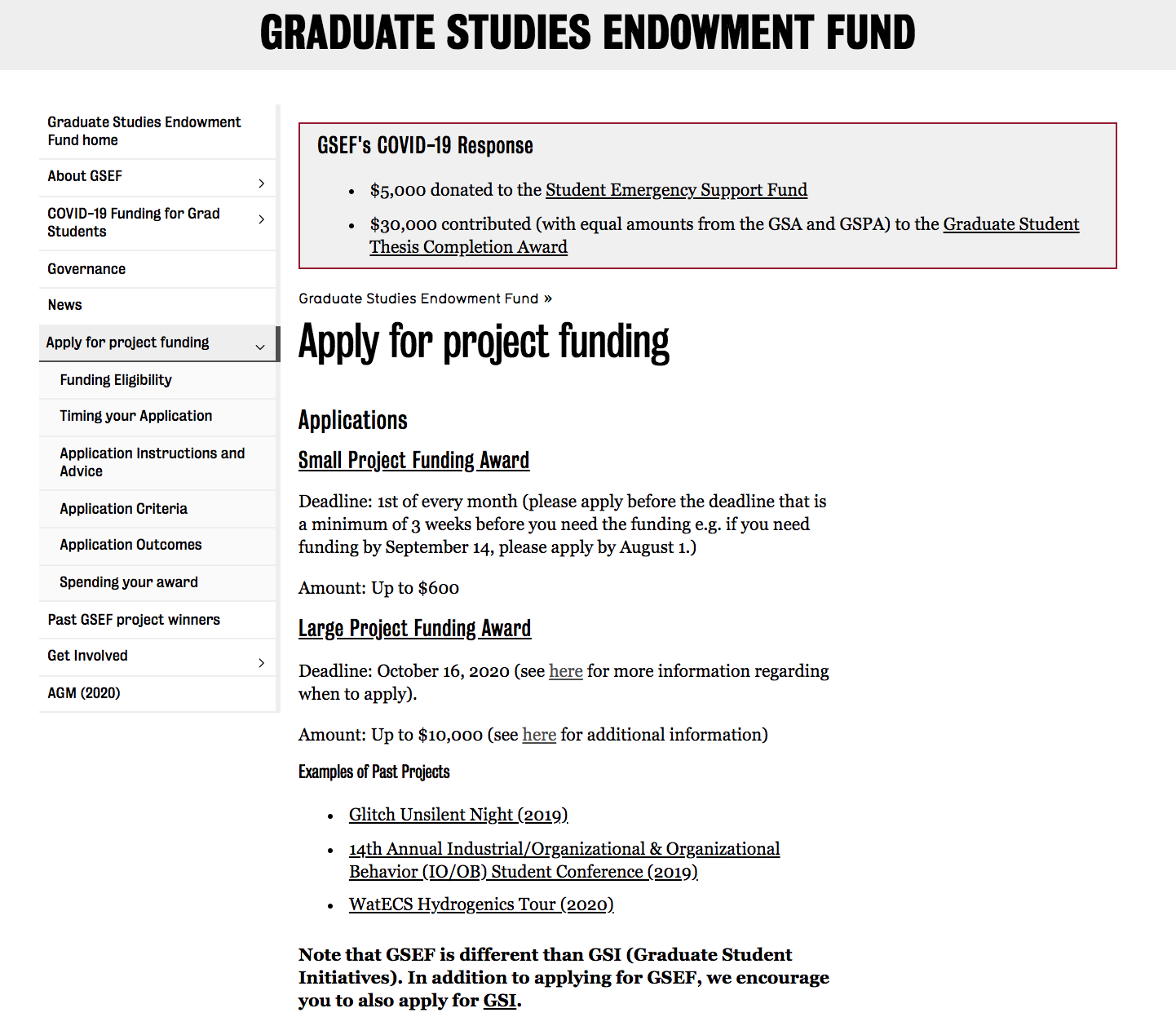 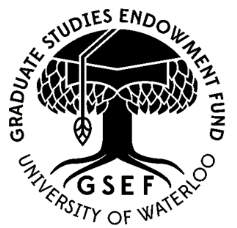 PAGE  10
www.gsef.uwaterloo.ca
What do you need to provide?
Description of project
Benefits to UW grad students
How many will benefit?
Budget
Include multiple quotes!
Support from a faculty member
Think about financial sustainability!
Only for >$600 award
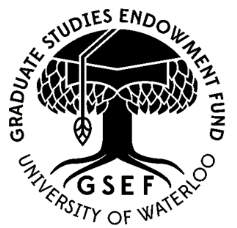 PRESENTATION TITLE
PAGE  11
How is your project evaluated?
Small projects (<$600)
Send application to gsef@uwaterloo.ca
I forward it to Project Review Committee
Based on the information provided, Project Review Committee recommends the amount of funding
I send it to the Board for final approval
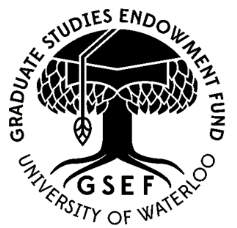 PRESENTATION TITLE
PAGE  12
How is your project evaluated?
Large projects (<$600)
Send application to gsef@uwaterloo.ca
I forward it to Project Review Committee
We meet with you 2-4 weeks after you submit your application
Presentation/discussion
Based on the information provided, Project Review Committee recommends the amount of funding
I send it to the Board for final approval
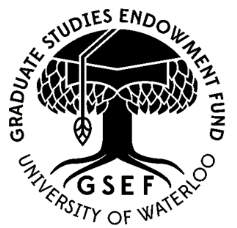 PRESENTATION TITLE
PAGE  13
Spending your award
The Project Review Committee will either recommend full funding, partial funding, or no funding
You will receive an acceptance letter (with any conditions on your funding)
You can go and make your purchases
GSEF will reimburse you for the expenditures
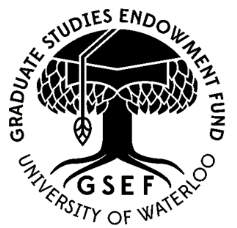 PRESENTATION TITLE
PAGE  14
[Speaker Notes: Only able to spend funds on what is indicated in Acceptance Letter]
Comments
Be as specific as possible!
Keep all receipts!
Let me know if your funding needs change after you submit the application
Department financial support is encouraged, but not absolutely required
Any application that provides benefit 
to graduate students will be considered!
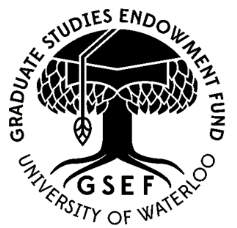 PRESENTATION TITLE
PAGE  15
October 2020 Deadline
Application deadlines
Sixth Friday of the term (October 16 for Fall 2020): large project funding award (>$600)
1st of every month: small project funding award (<$600)
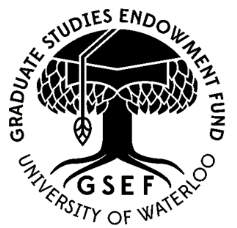 PRESENTATION TITLE
PAGE  16
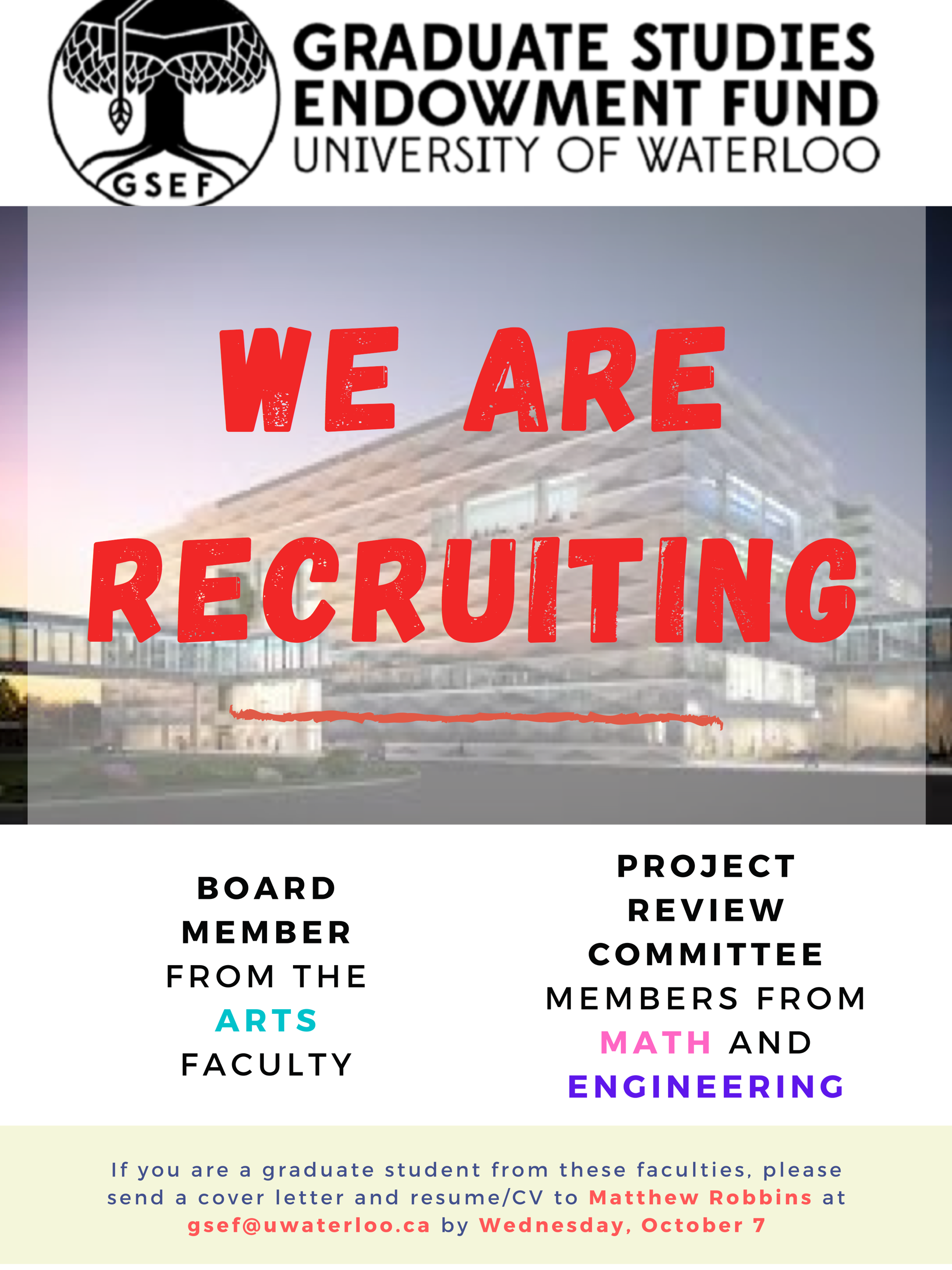 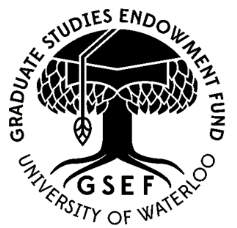 Resources
GSEF:
A channel to communicate students’ needs
A source of funding for those needs

Apply! Apply! Apply! 
Project Review Committee/Board applications: October 7
GSEF Project Funding: October 16
Find out more information
   gsef.uwaterloo.ca 
Contact us!
   gsef@uwaterloo.ca
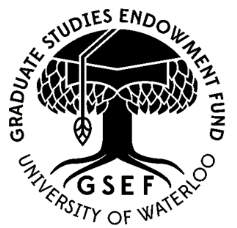 [Speaker Notes: We are currently recruiting for the PRC and Board]